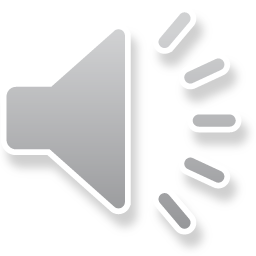 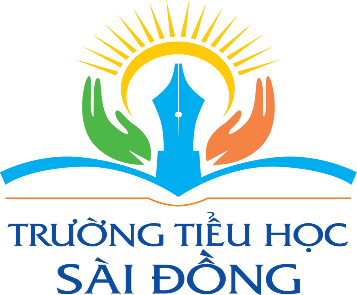 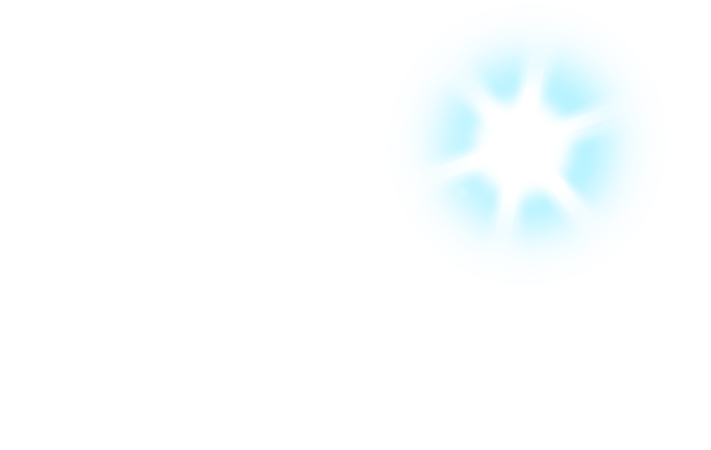 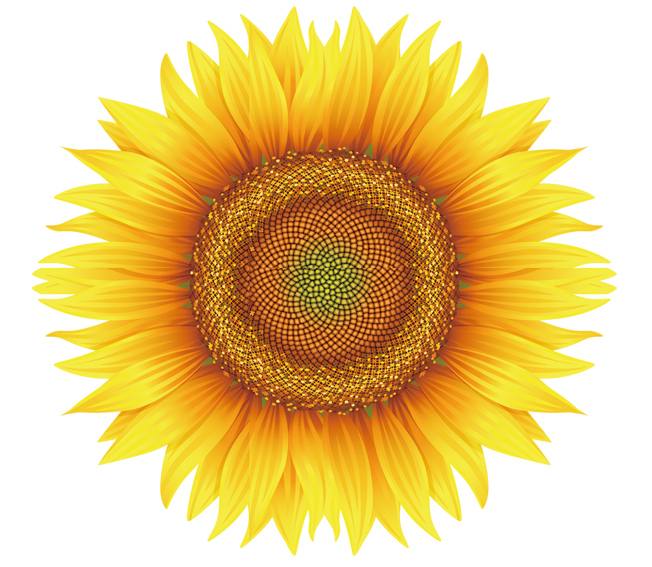 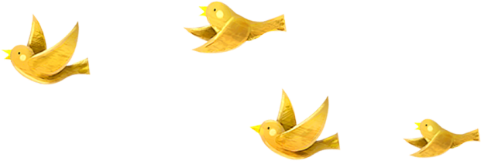 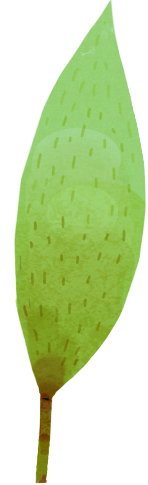 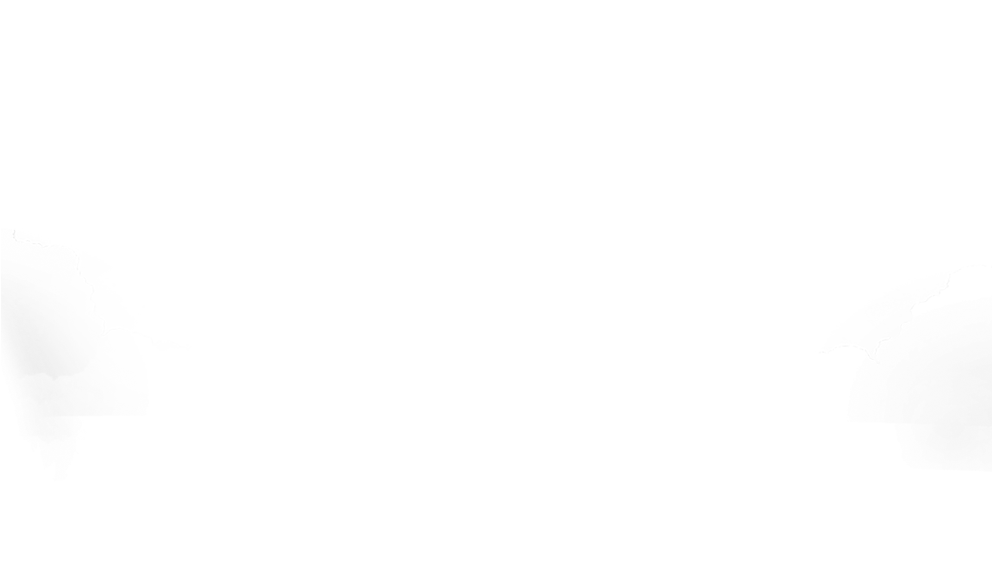 CHÀO MỪNG CÁC THẦY CÔ VỀ DỰ GIỜ
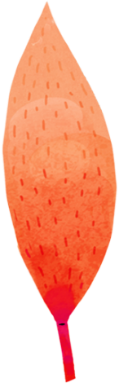 TIẾNG VIỆT
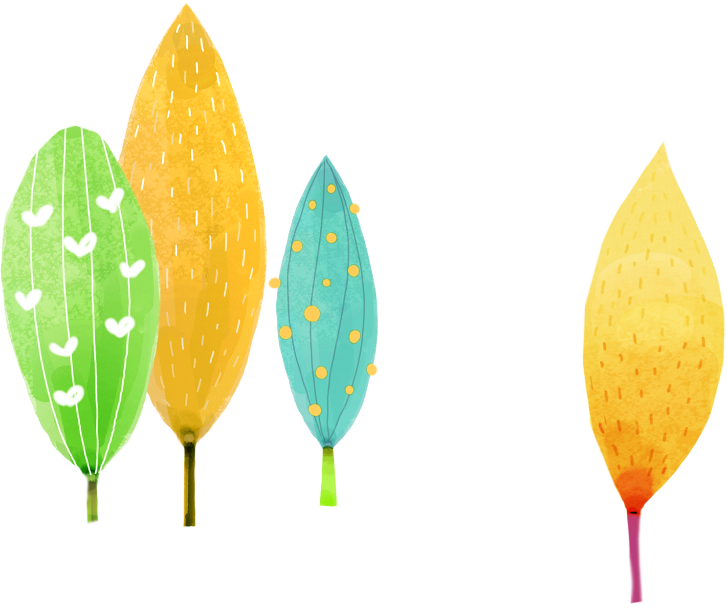 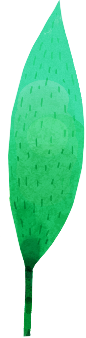 LỚP 1A4
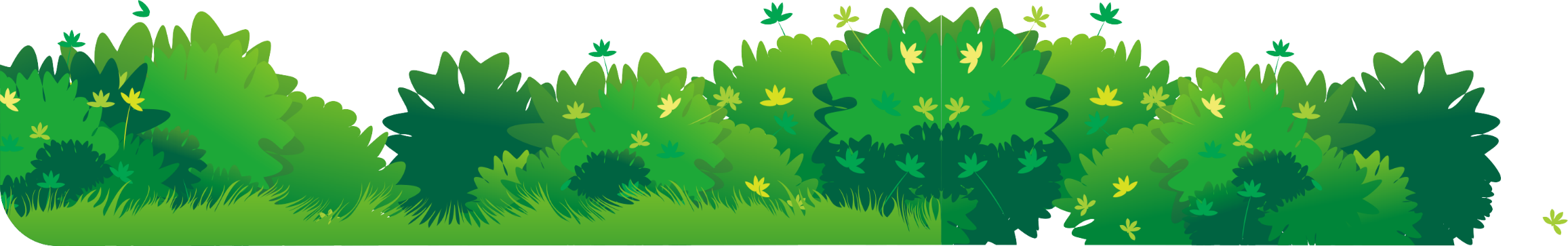 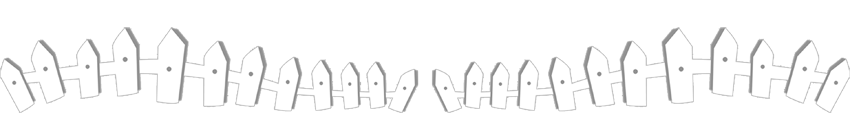 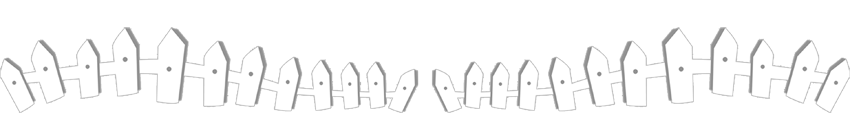 Giáo viên : Đặng Khánh Huyền
[Speaker Notes: 更多模板请关注：https://haosc.taobao.com]
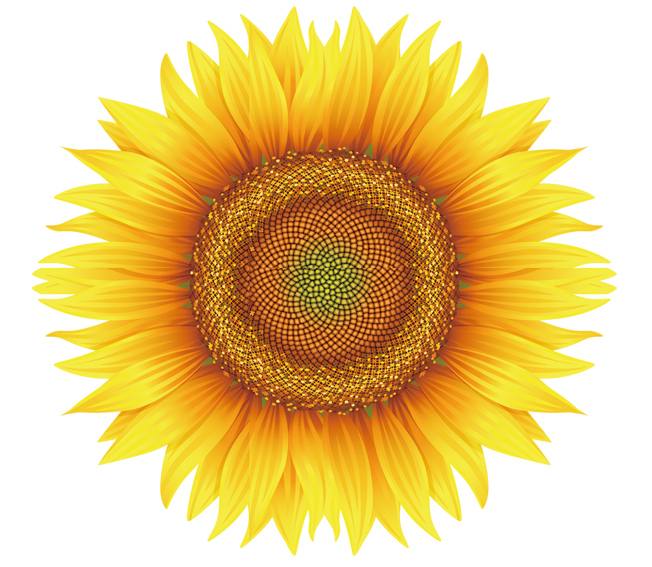 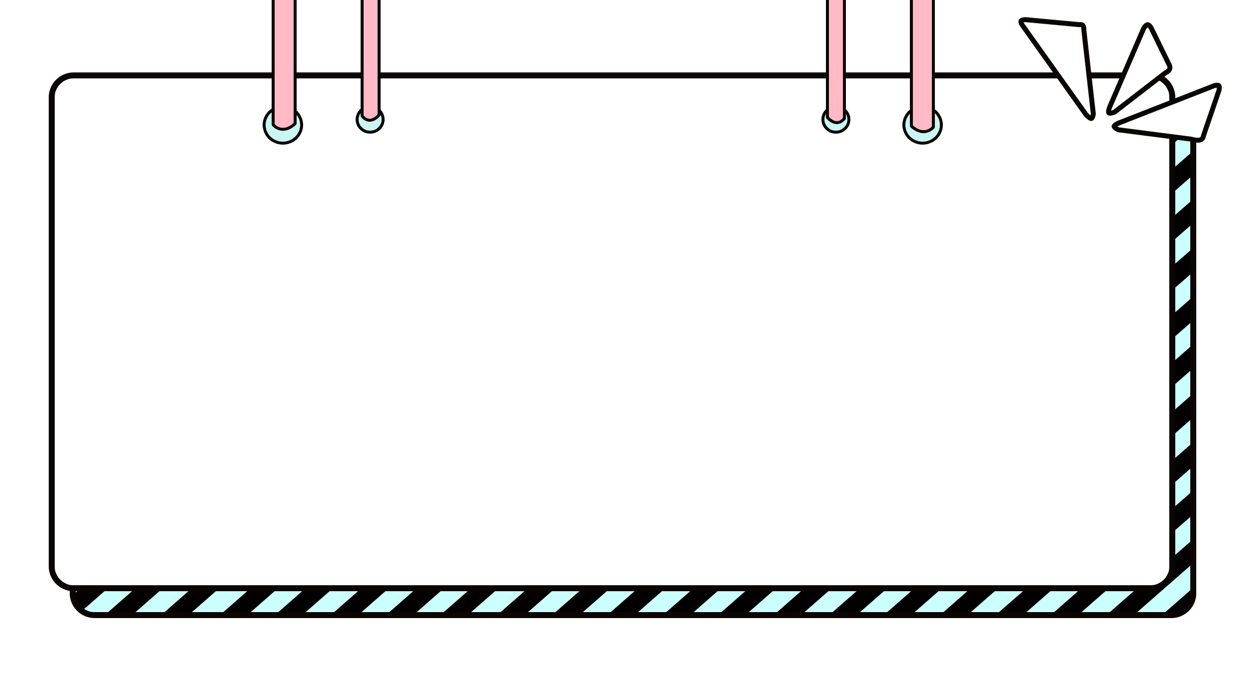 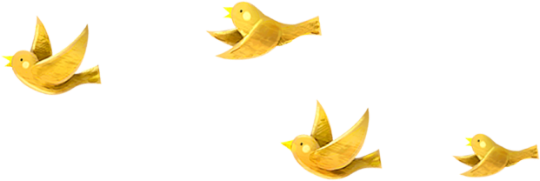 Khởi động
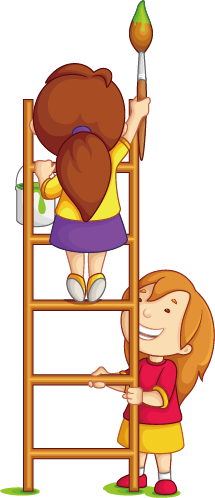 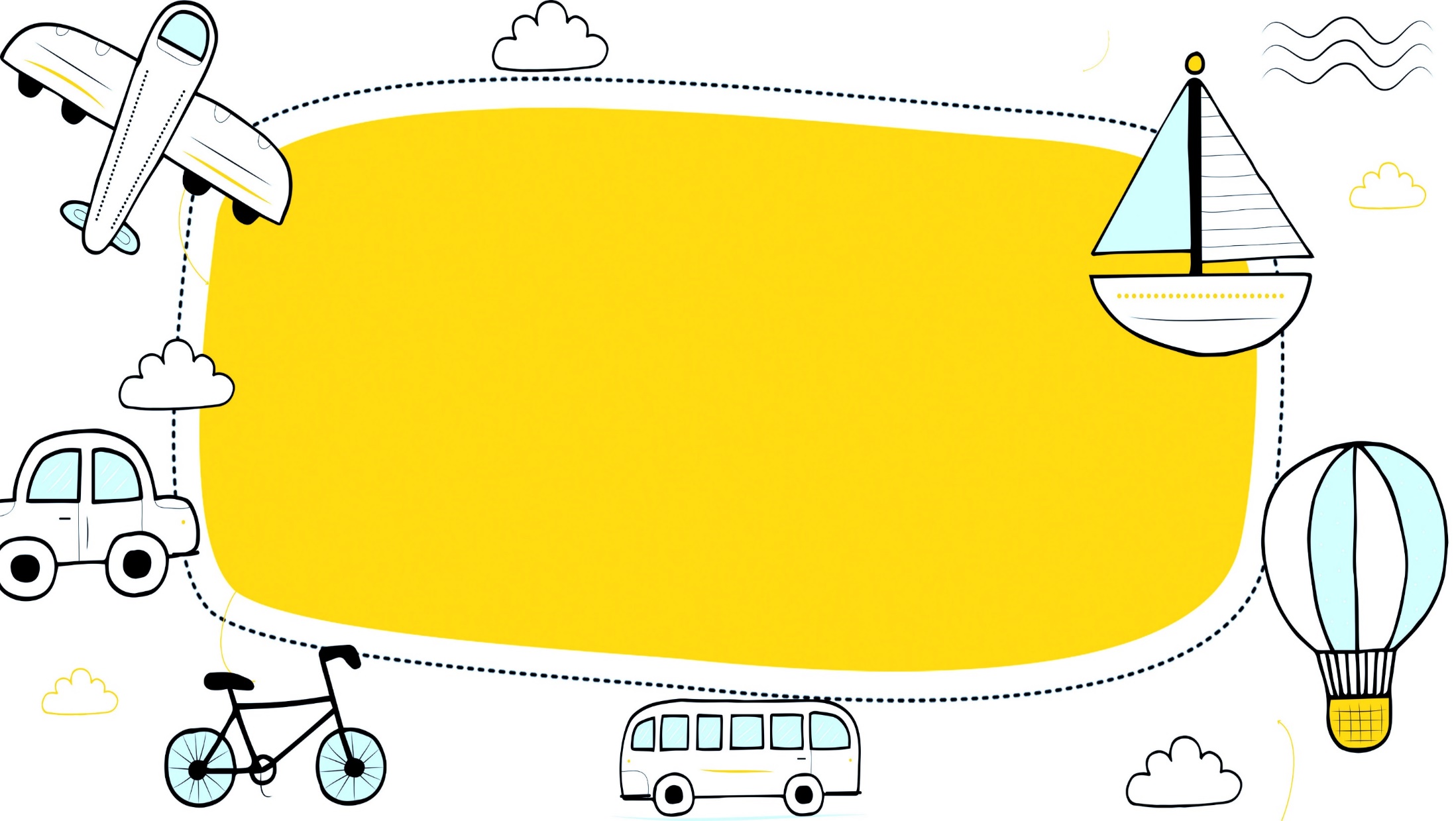 Bài 8
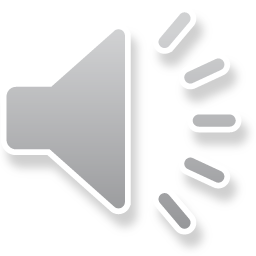 D d – Đ đ
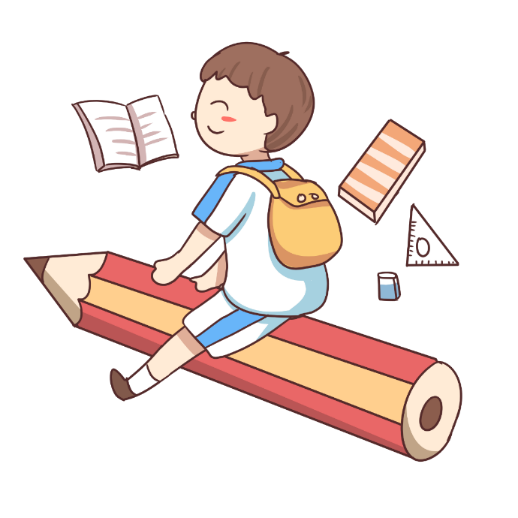 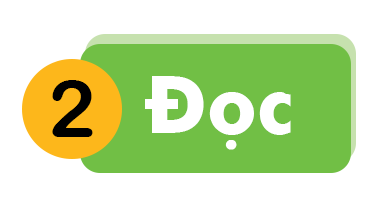 d
đ
d
e
đ
a
dẻ
đa
đ
da  dẻ  dế
d
đá  đò  đổ
d
d
đ
đ
d
đ
a
đ
d
ẻ
đá  đò  đổ
da  dẻ  dế
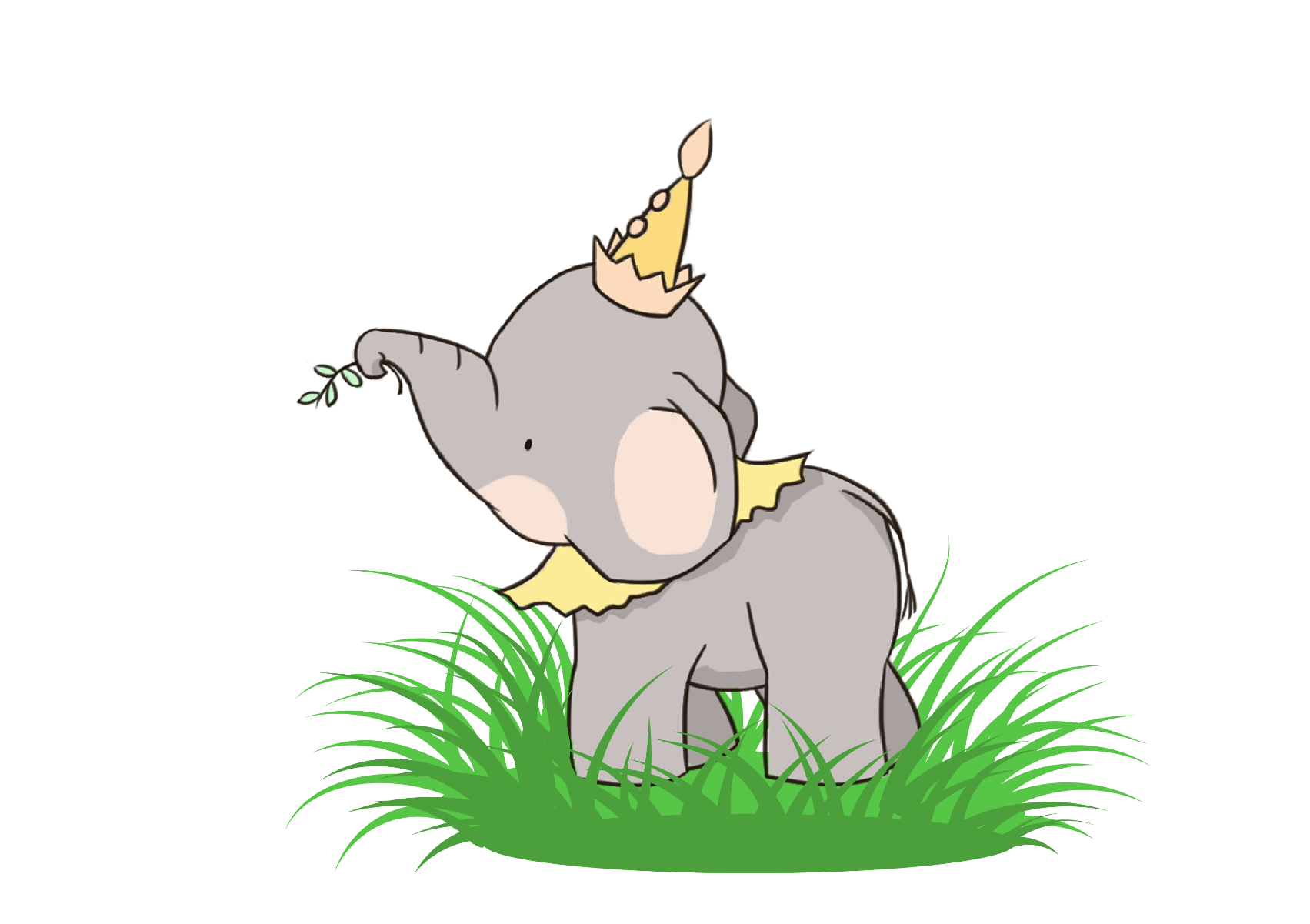 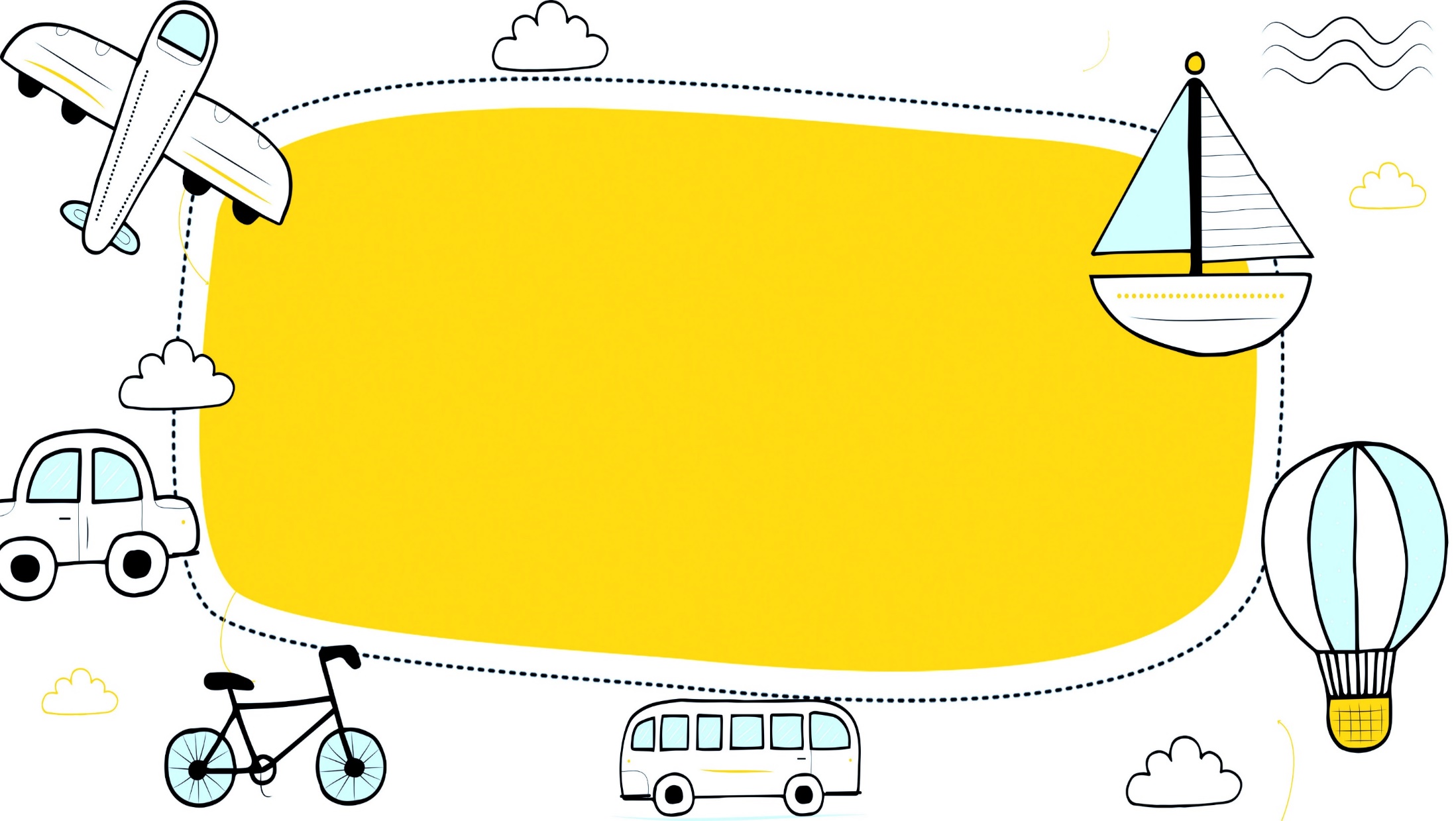 GIẢI LAO
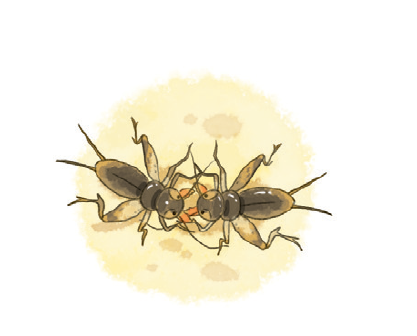 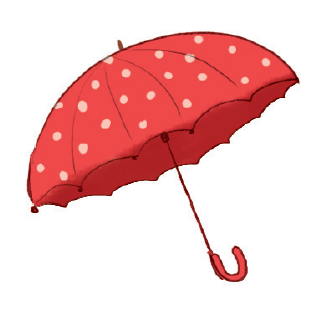 dế
đá
ô đỏ
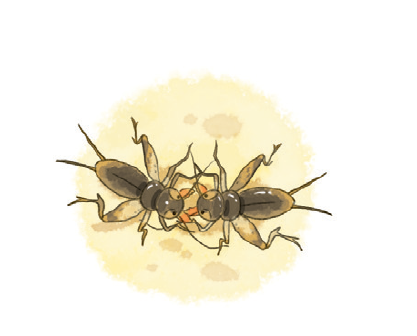 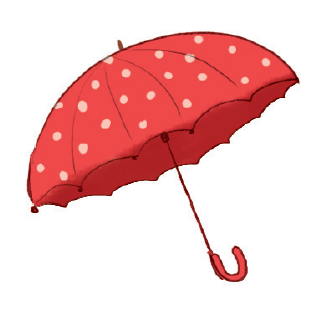 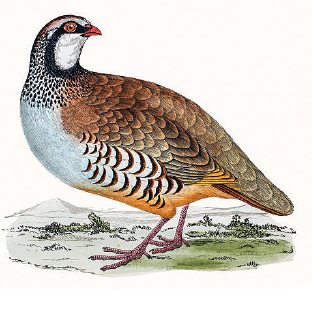 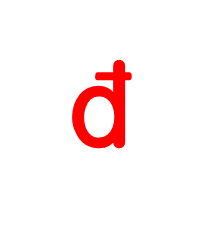 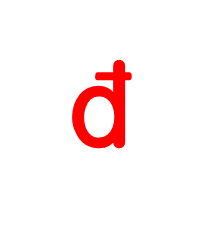 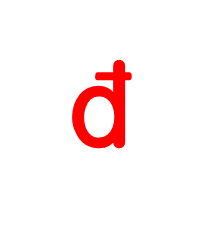 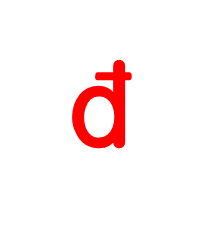 d
đa đa
dế
đá
ô đỏ
d
đ
a
đ
d
ẻ
đá  đò  đổ
da  dẻ  dế
ô đỏ
đa đa
đá dế
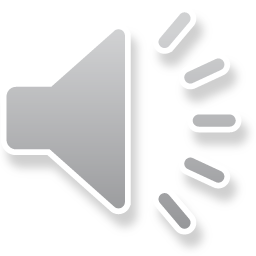 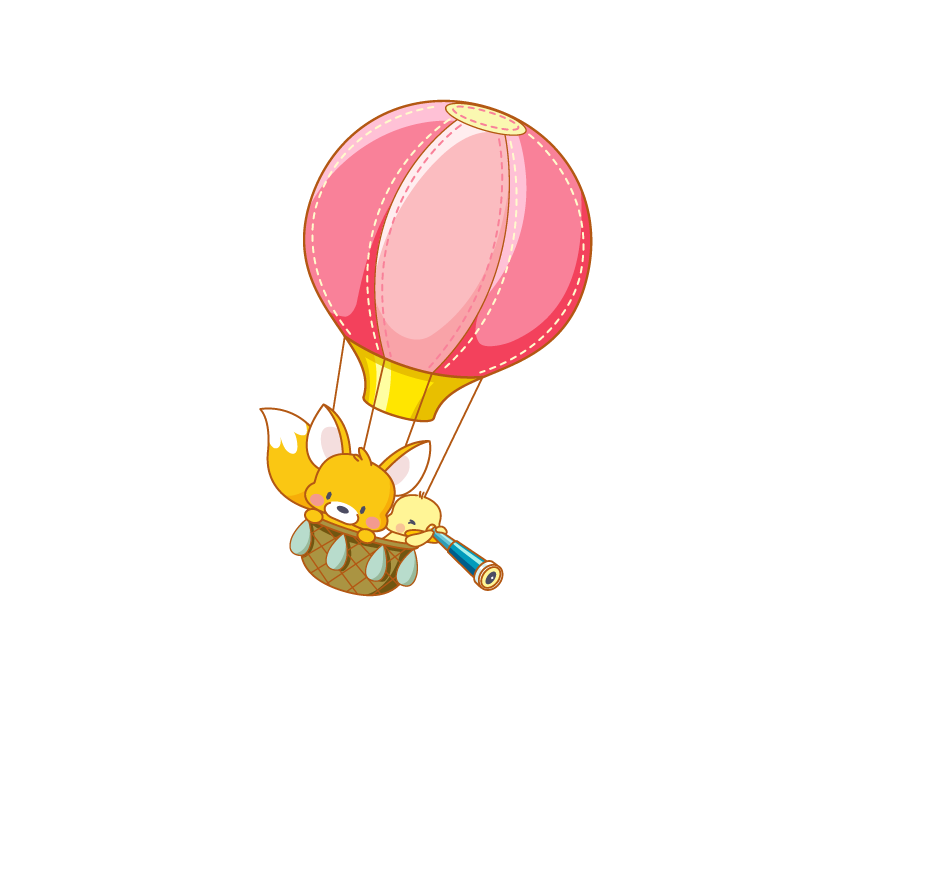 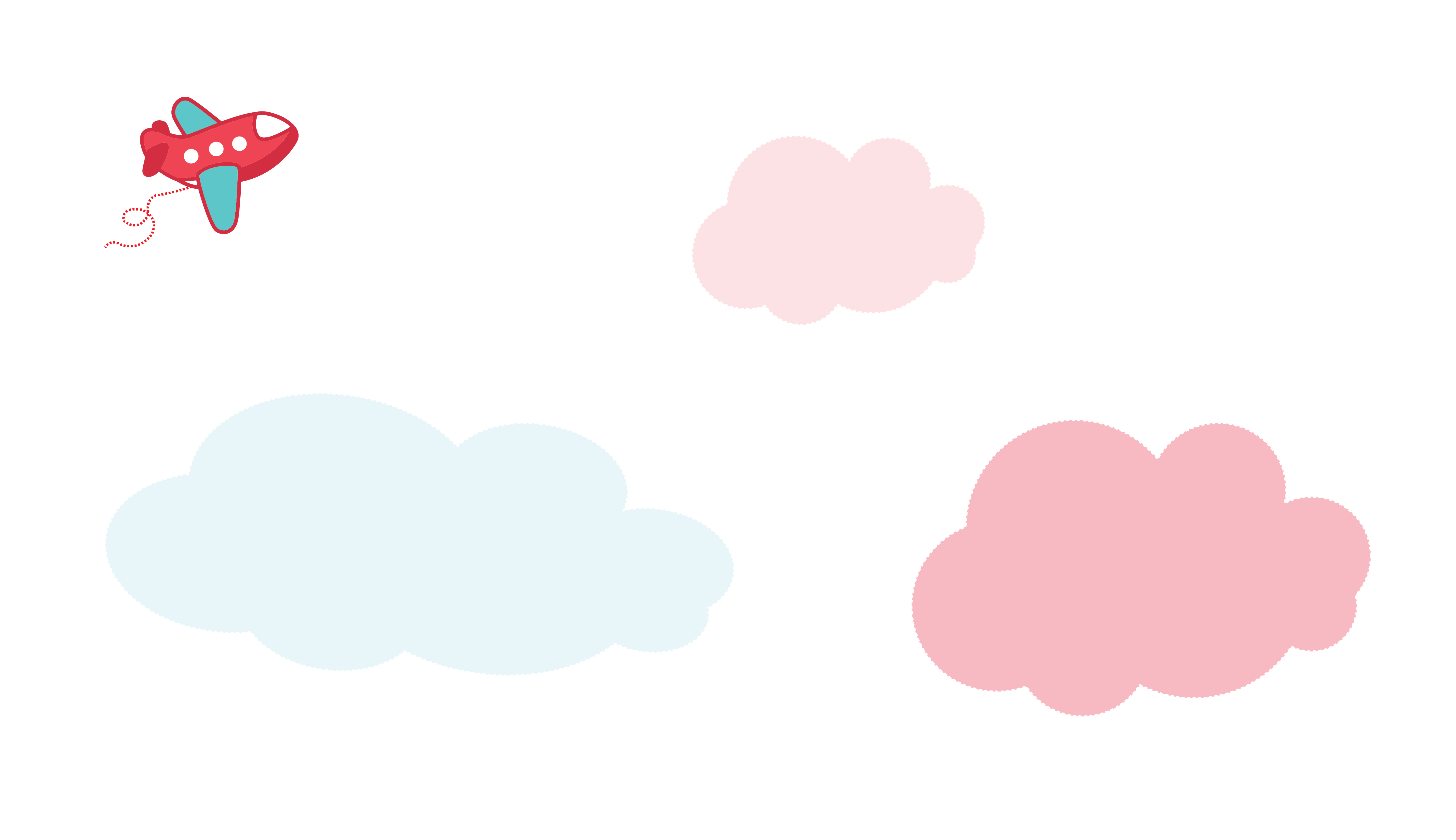 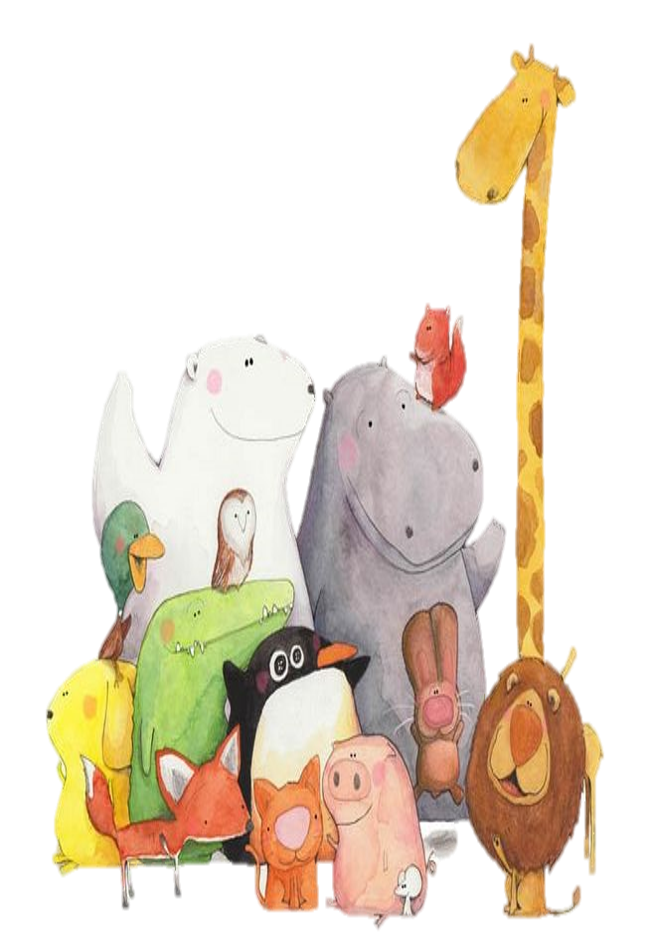 Viết bảng
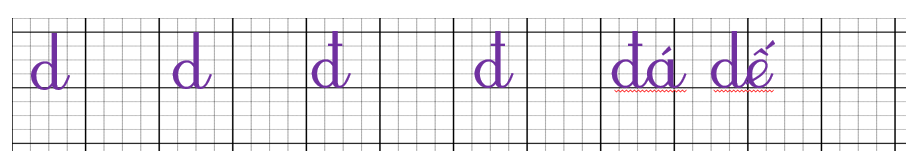 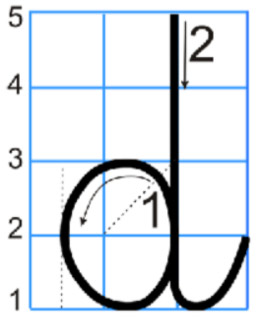 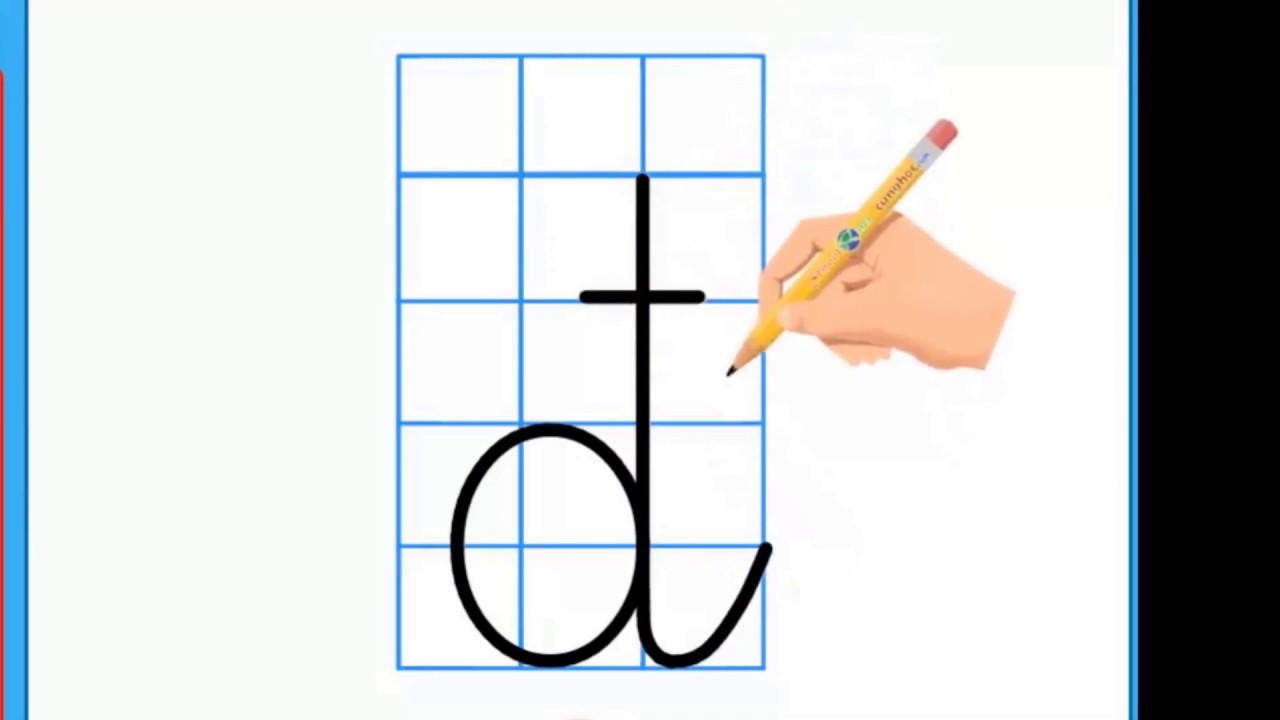 2 ô ly
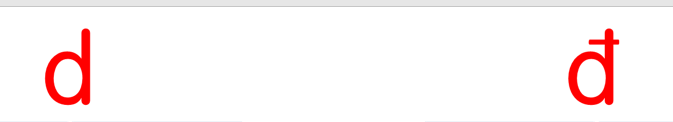 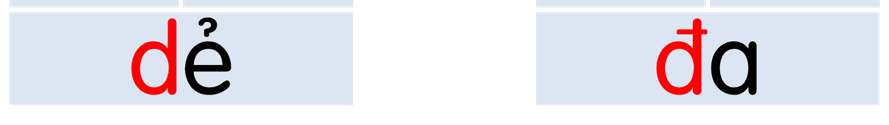 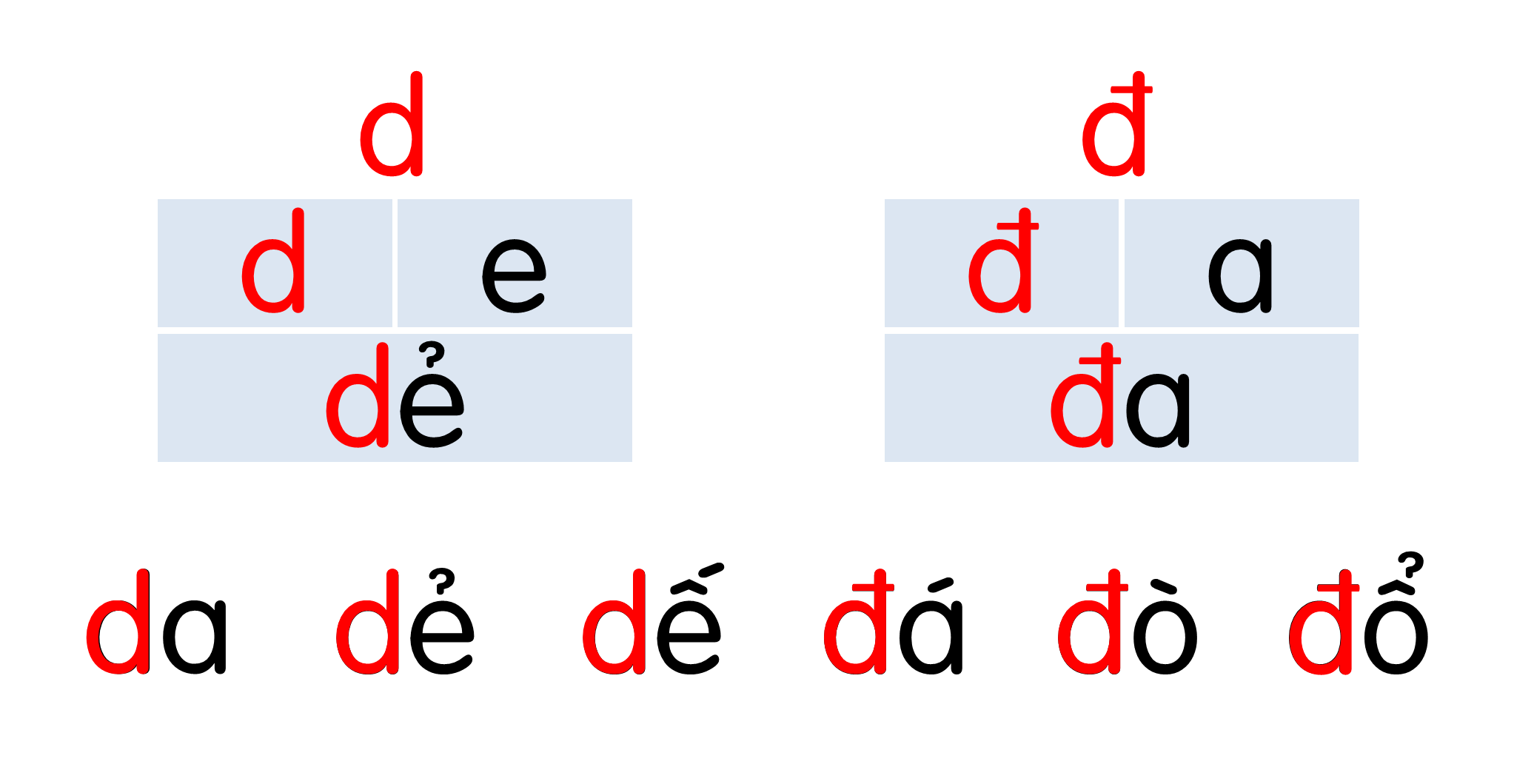 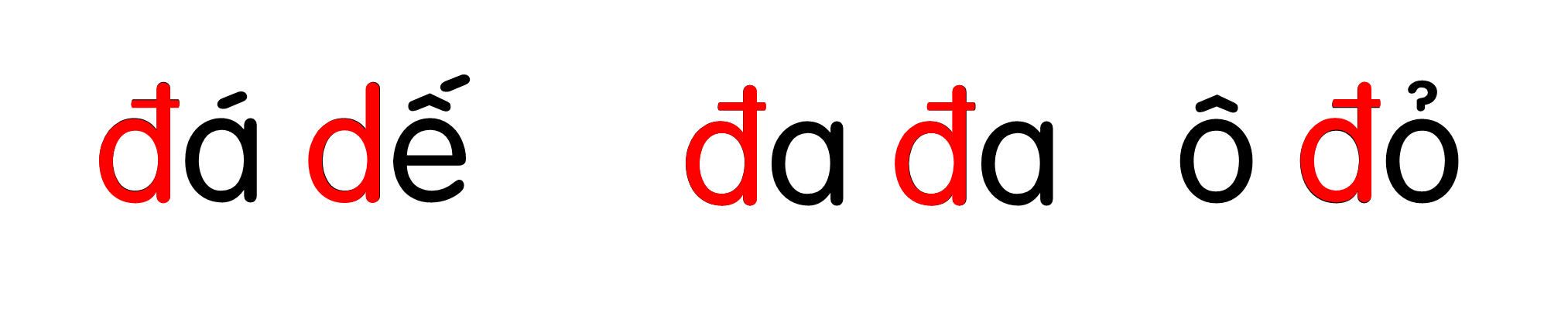 Hoạt động nối tiếp
Về nhà thực hành tìm từ có chữ âm d, đ.
Luyện viết lại các chữ vừa học.
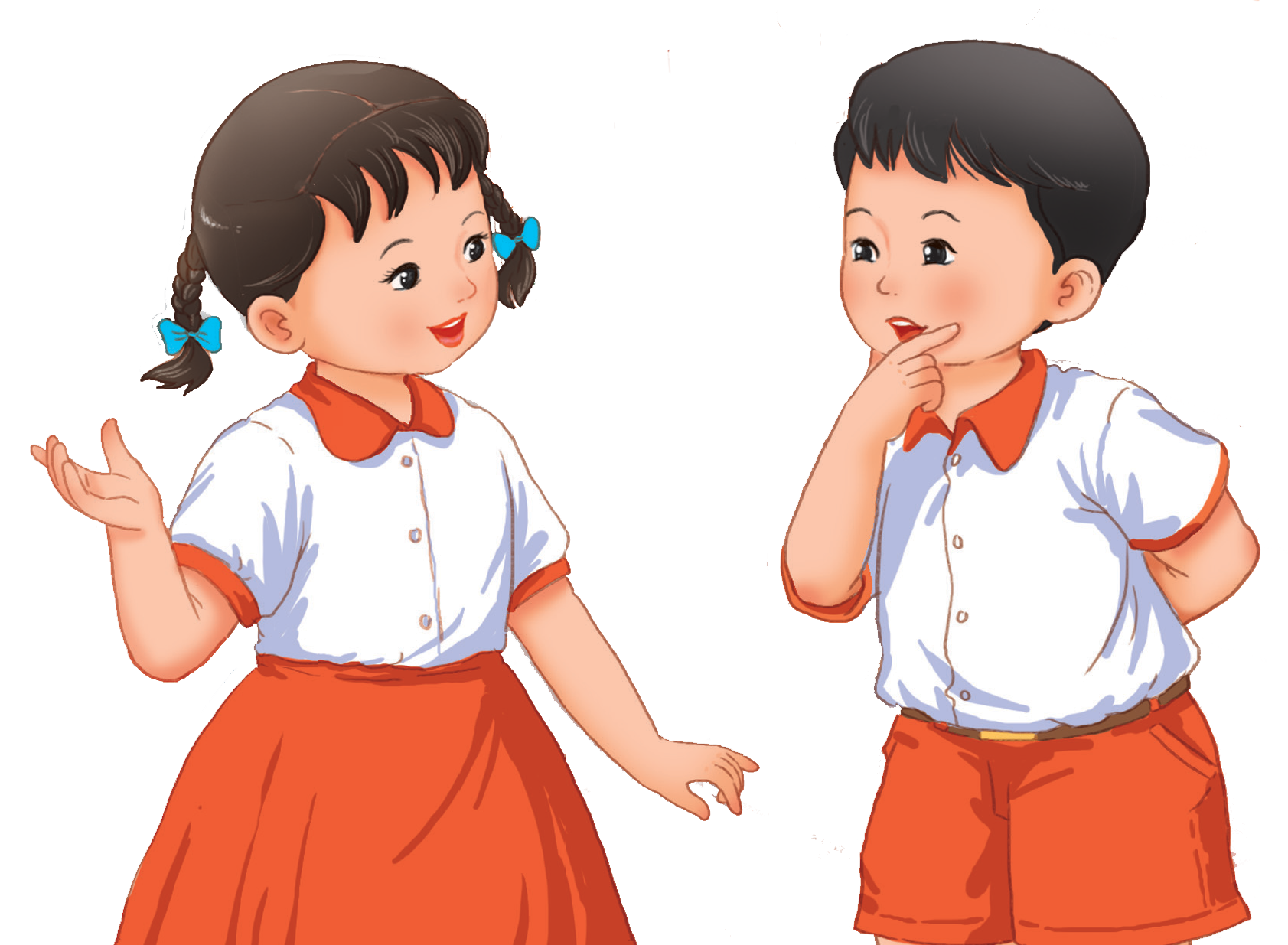 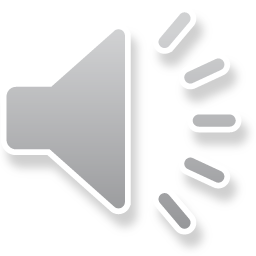 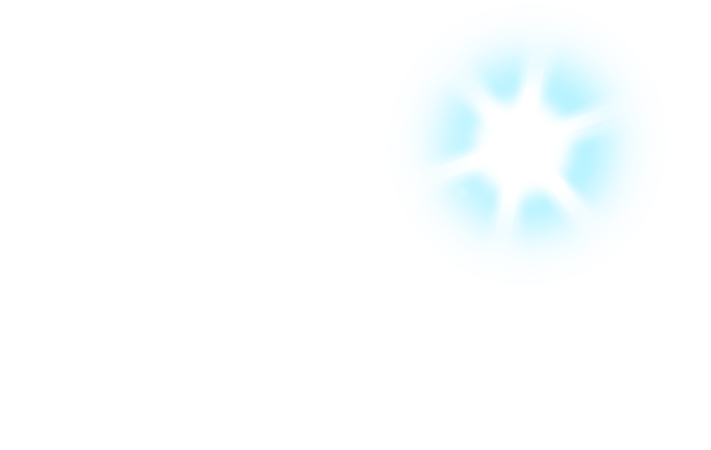 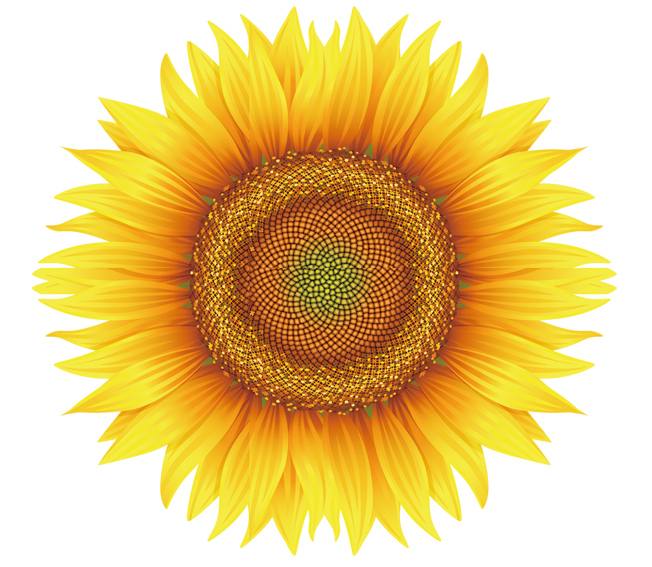 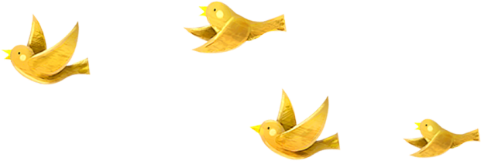 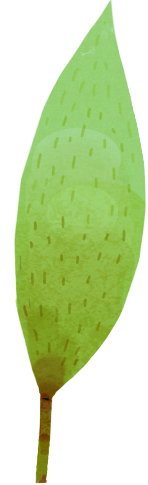 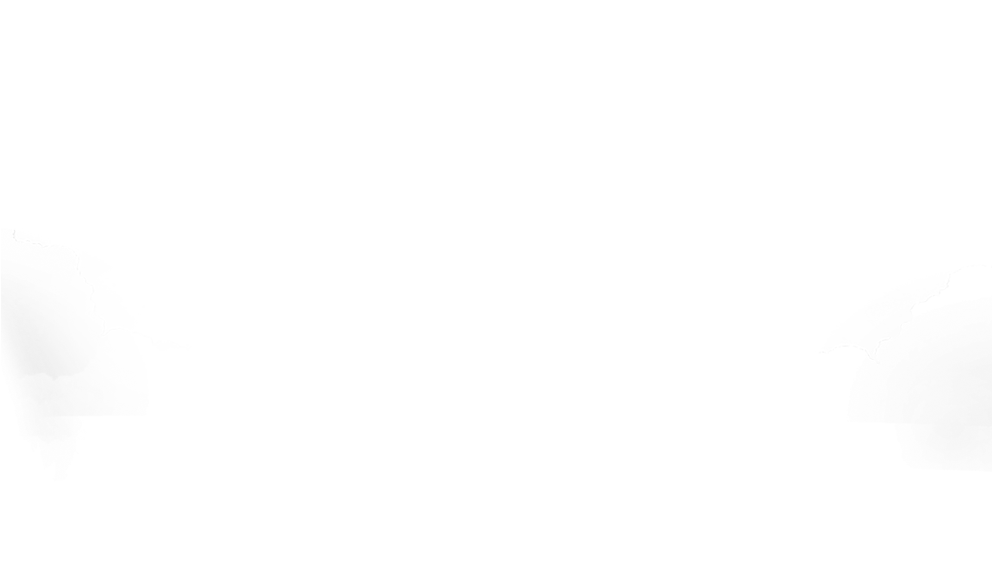 CHÚC CÁC THẦY CÔ GIÁO
SỨC KHỎE
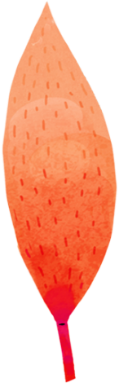 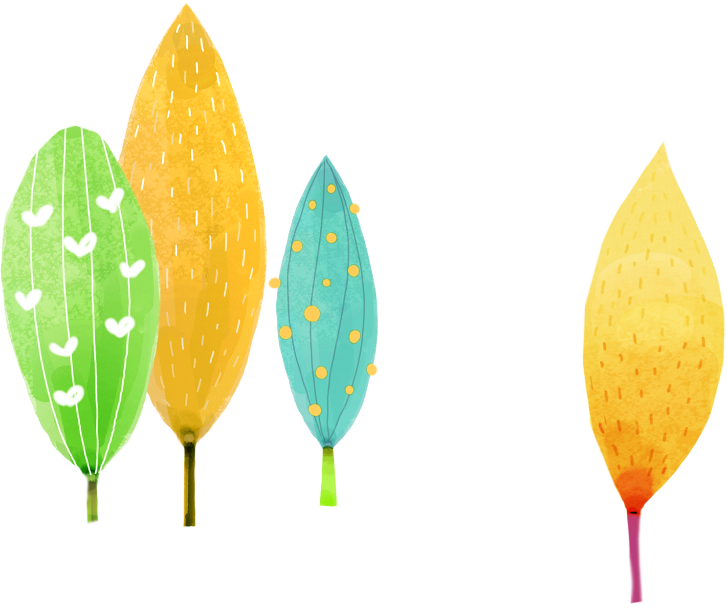 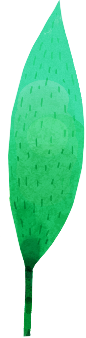 HẠNH PHÚC
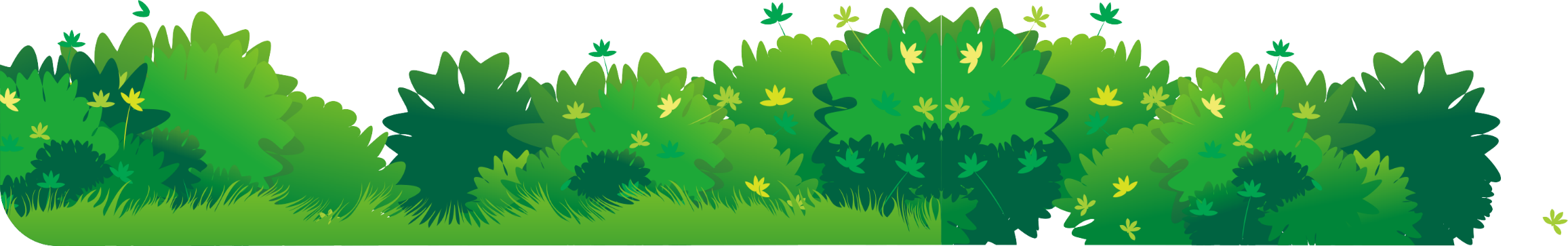 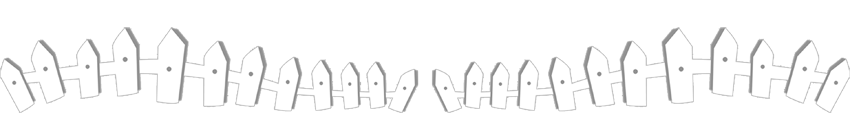 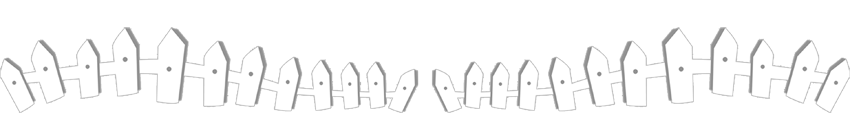 Giáo viên: ĐẶNG KHÁNH HUYỀN
[Speaker Notes: 更多模板请关注：https://haosc.taobao.com]